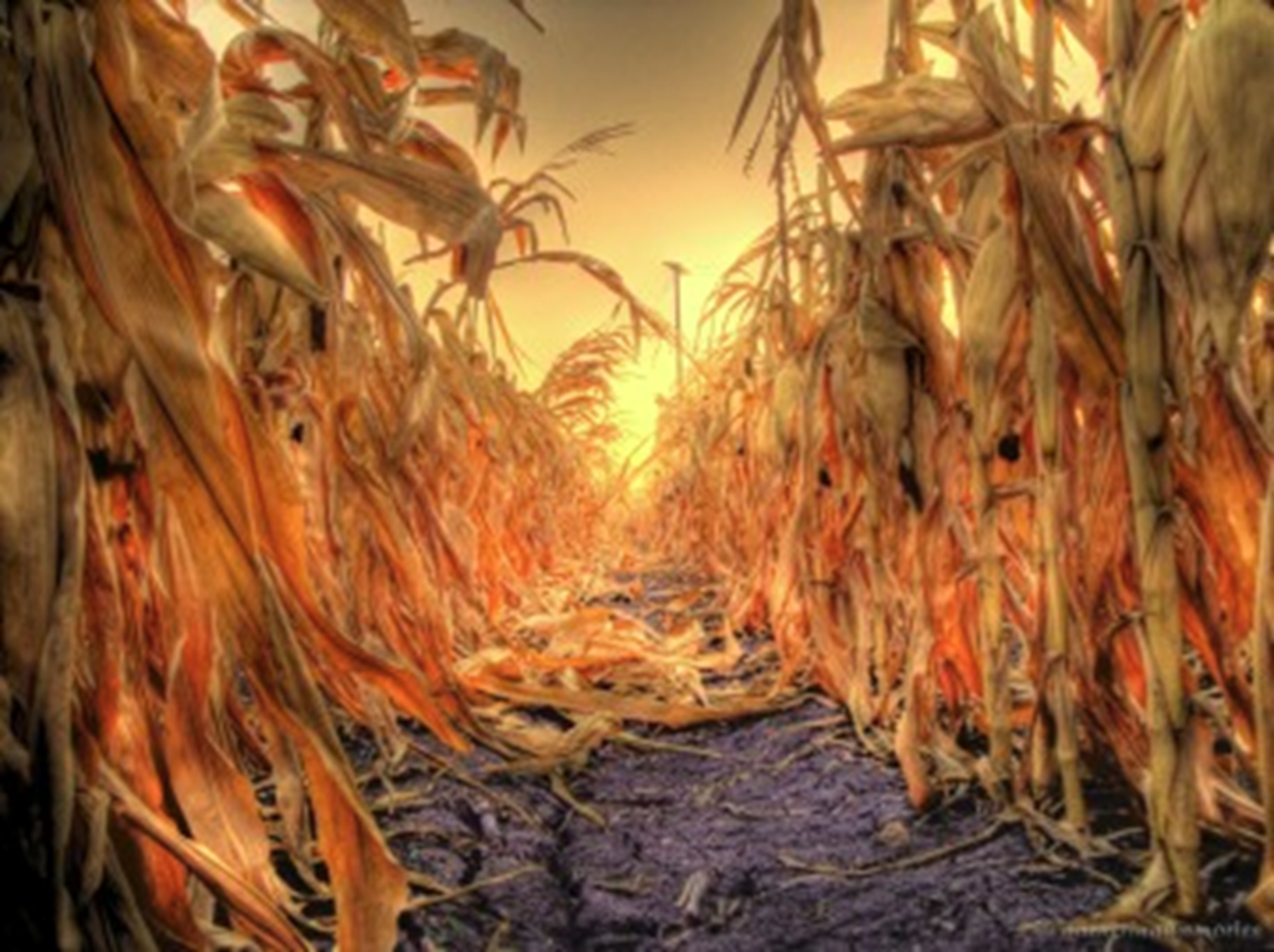 Crops and Crop Production in North Dakota
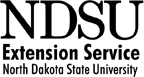 Joel Ransom
North Dakota Ag Overview~90% of land mass is farmed
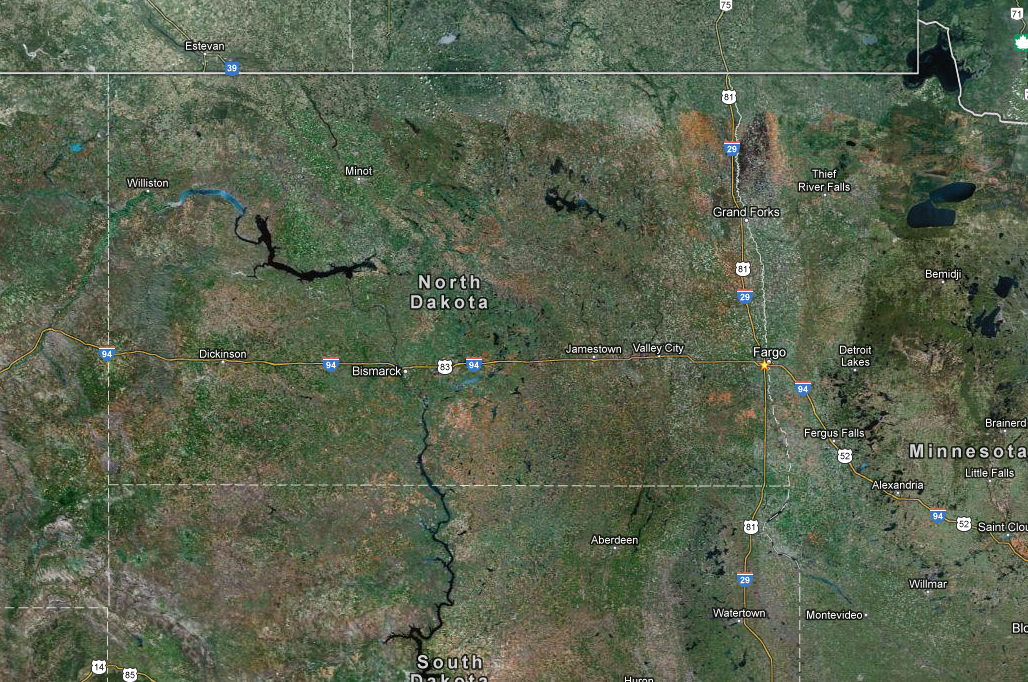 Basic agricultural statistics
Land in farms = 39,600,000 acres
Number of farms = 31,910
Average farm size = 1,241
Crop dominates livestock related agriculture in most counties
Few dairies remain in the state
Five ethanol plants consume ~40% of the corn produced in the state
Major crops produced
Spring wheat = 5.5 million acres
Soybeans = 4.6 million acres
Corn = 3.4 million acres
Durum = 1.4 million acres
Canola = 1.3 million acres
Barley = 1.1 million acres
Winter wheat = 750,000 acres
Sunflowers = 740,000 acres
Dry edible beans = 660,000 acres
Flax = 260,000 acres
Peas = 250,000 acres
Sugar beets = 220,000 acres
Lentil = 180,000
Oats = 110,000 acres
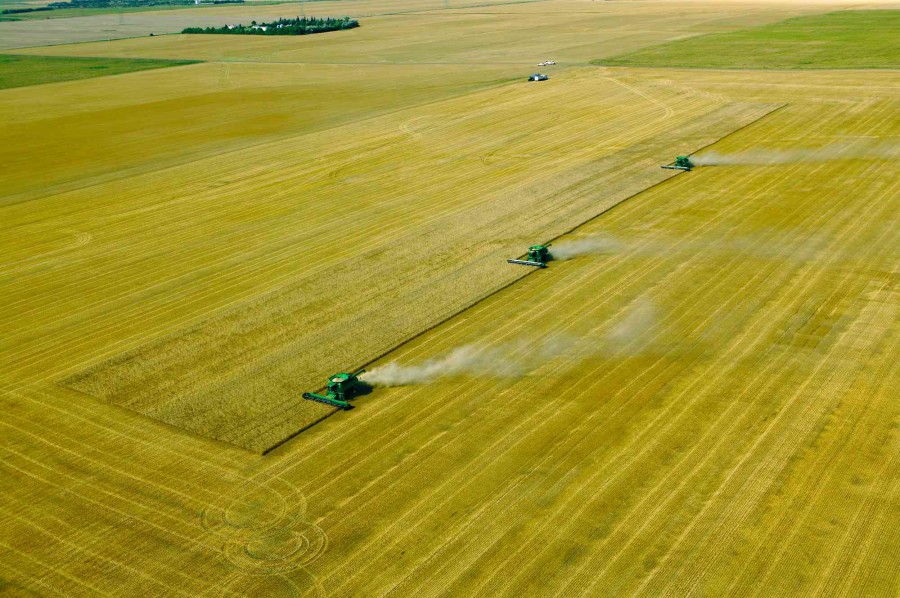 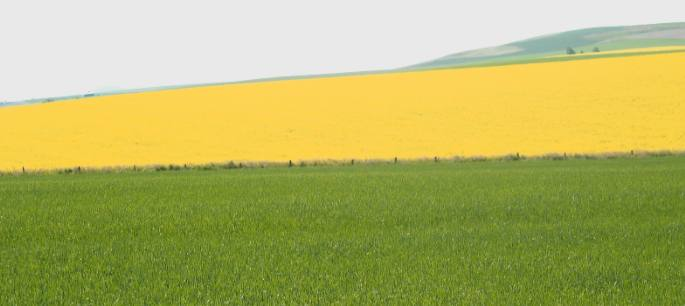 2011 rank 
in the U.S. 		Commodity	 	Percent of Nation’s production 
	
1 		Beans, dry edible, all 		25% 	
1 		Beans, navy 		35% 	
1 		Beans, pinto 		46% 	
1 		Canola 			83% 	
1 		Flaxseed 			87% 	
1 		Honey 			22% 	
1 		Sunflower, oil 		40% 	
1 		Wheat, Durum 		36% 	
1 		Wheat, spring 		37% 	
2 		Sunflower, all 		38% 	
2 		Sunflower, non-oil 		24% 	
2 		Wheat, all 			10% 	
3 		Barley 			11% 	
3 		Lentils 			17% 	
3 		Oats 			8% 	
3 		Peas, dry edible 		21% 	
3 		Sugarbeets 			16% 	
4 		Safflower 			1% 	
6 		Hay, alfalfa 			6% 	
6 		Potatoes 			5% 	
9 		Hay, all 			4% 	
10 		Soybeans 			4% 	
12 		Corn for grain 		2% 	
17 		Hay, other 			2% 	
26 		Wheat, winter 		1%
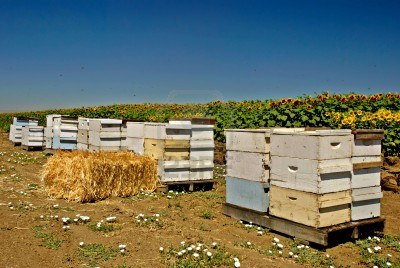 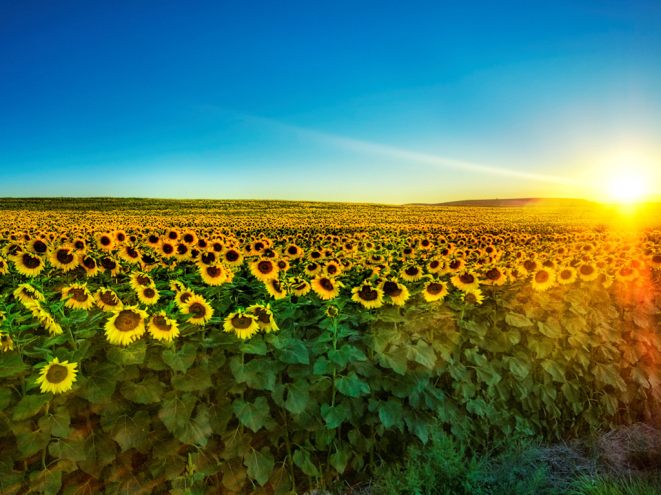 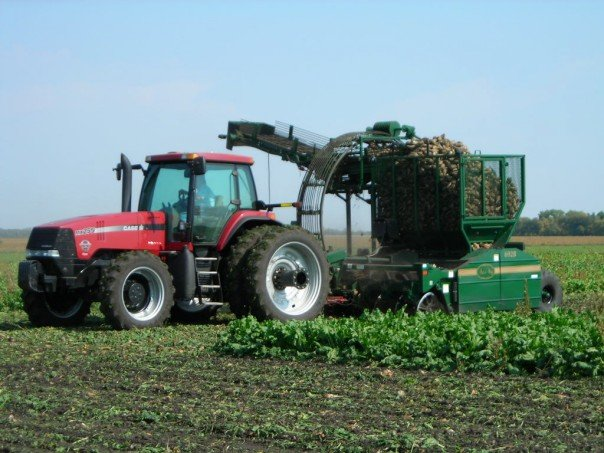 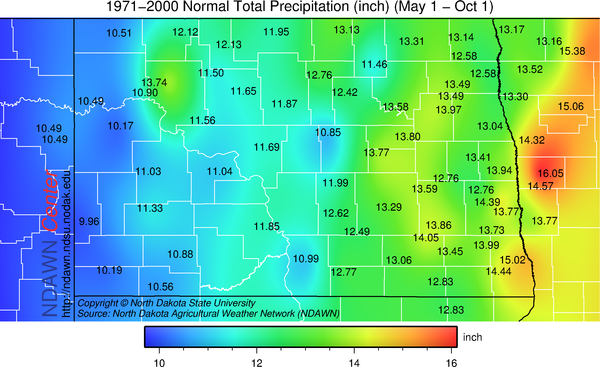 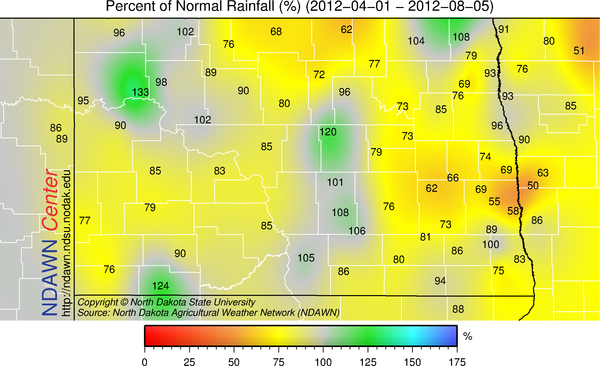 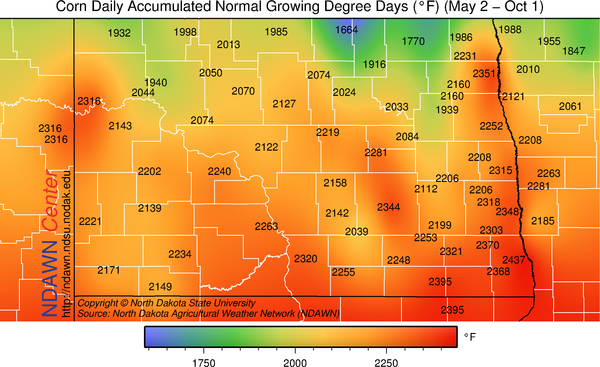 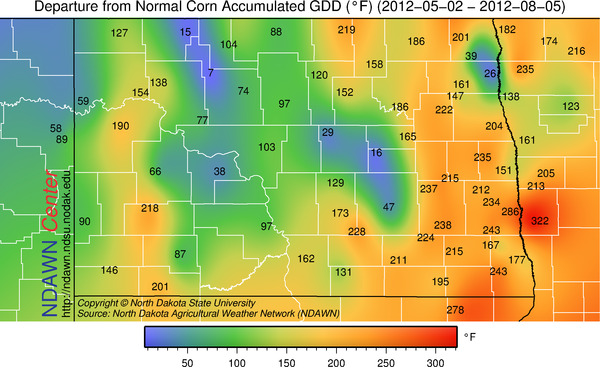 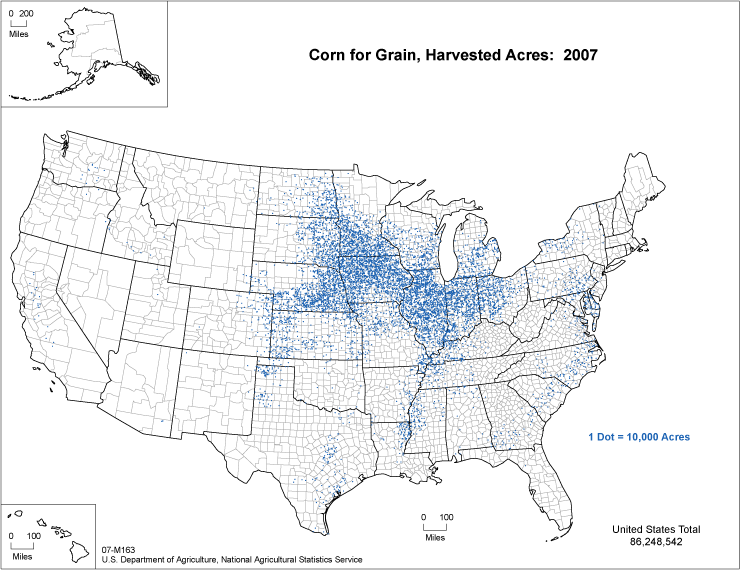 Challenges of growing corn in ND
Drought – corn is a high water user
Short growing season
Getting corn dry enough to bin in the fall without drying is difficult because of low temperatures after maturity
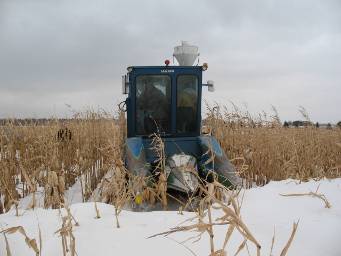 Relative Maturity Recommendations for North Dakota.
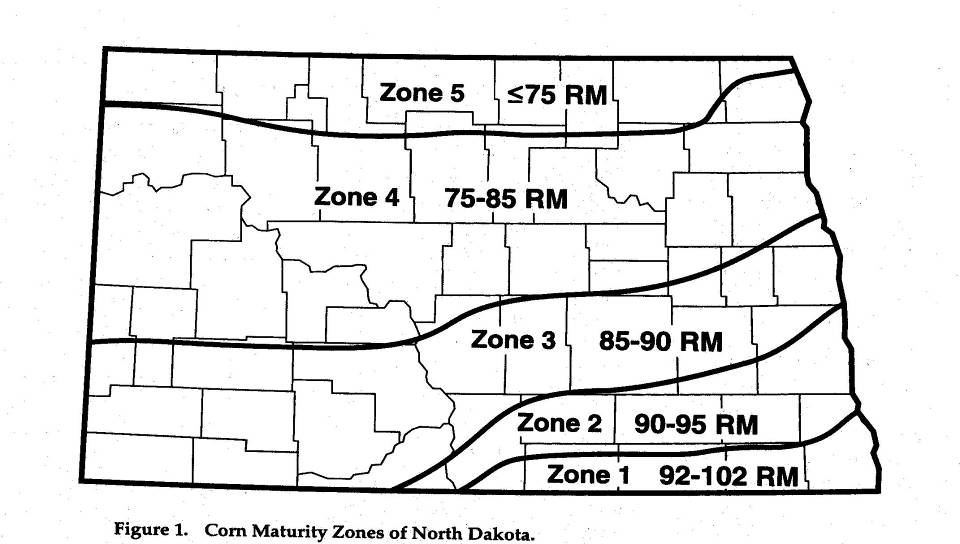 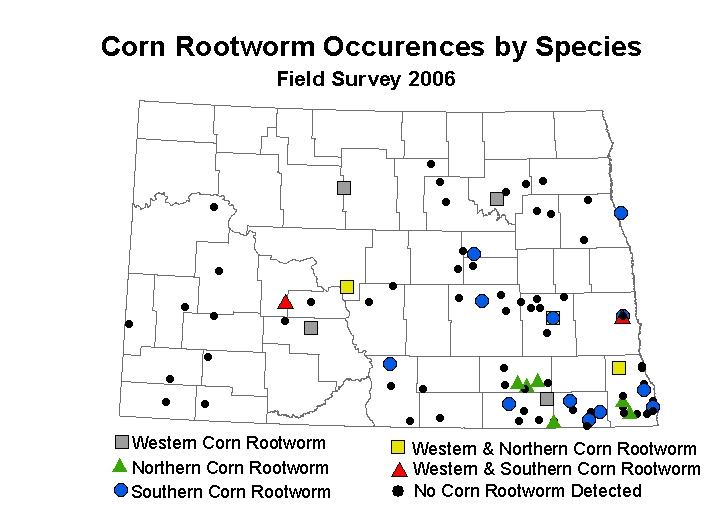 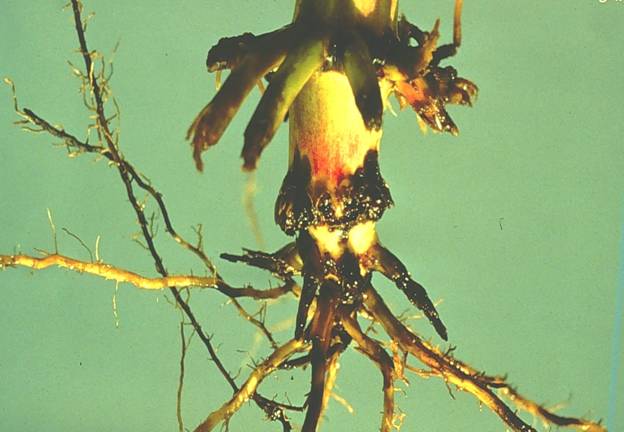 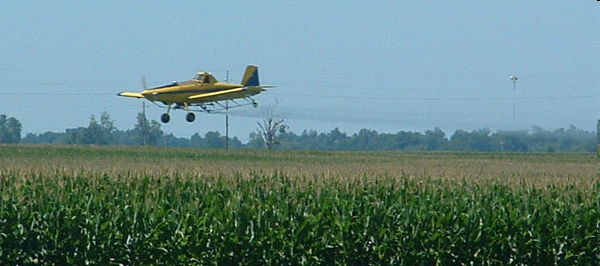 Does Using Fungicides on Corn in the Northern Plains Pay?
Disease response to fungicides, Prosper & Carrington, 2008.
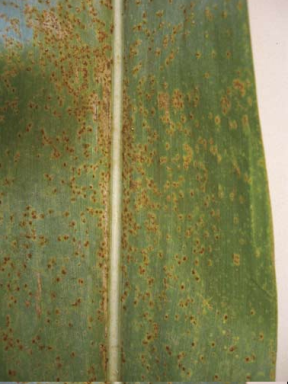 Plant on or before 1 May
Effect of planting date on yield, moisture and test wt, Carrington, ND, 2003
N fertilization strategies
Minimize fall applications due to potential losses
Rate = 1.0 to 1.2 x yield goal
Apply bulk pre-plant or at planting
Splits should be applied before tasseling
Highest N demand V12 to VT
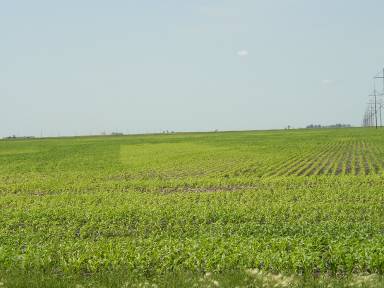 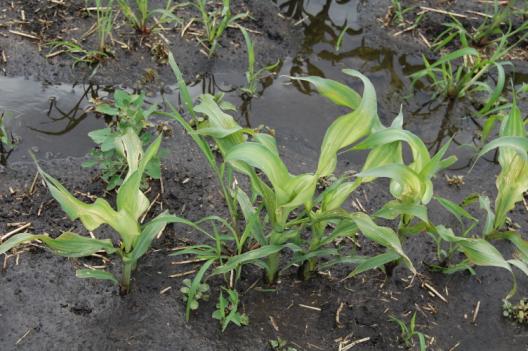 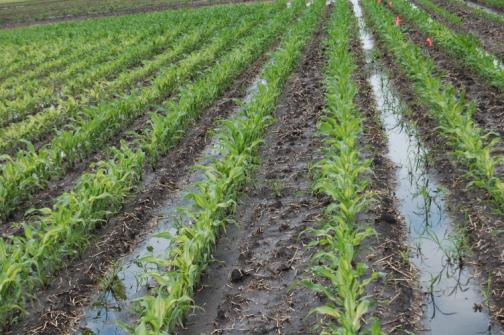 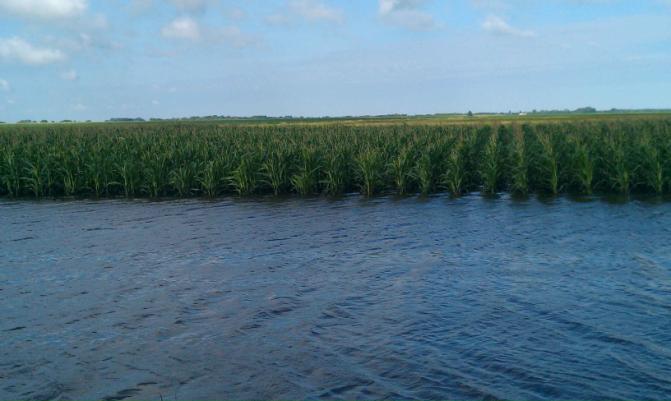 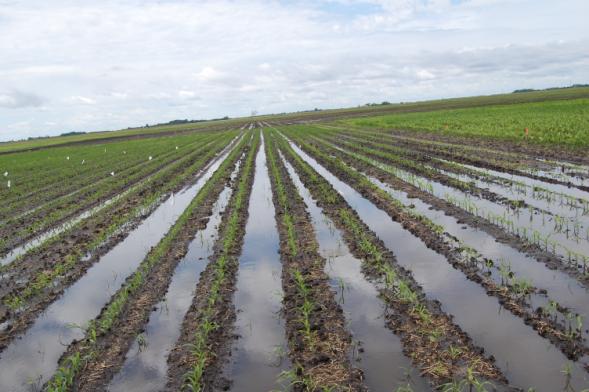 Effect of tile drainage and additive at the 112 N rate on yield of corn, NW22, 2011.
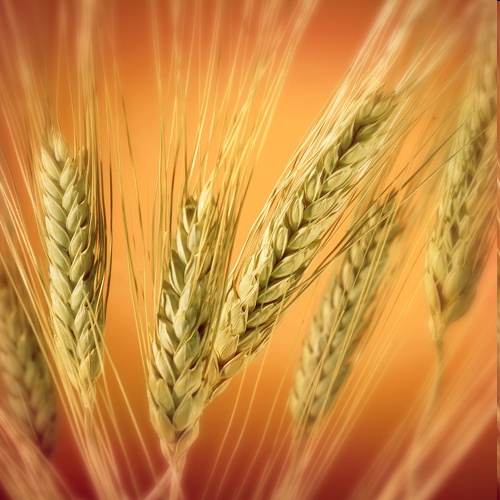 Production issues in wheat
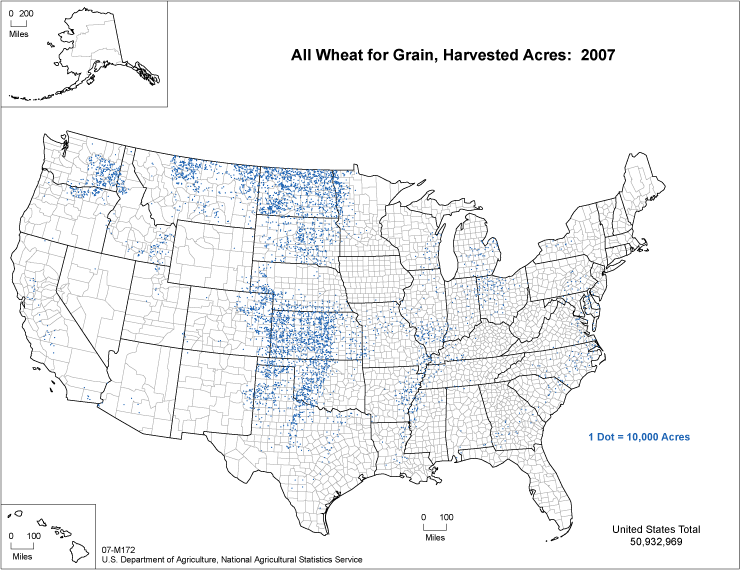 Northwest MN Planting Rate Studies            Affect of Seeding Rate on HRS Yield. Seven Variety Average  Wiersma. 1996-1998. Crookston, MInnesota
Optimum plants =  also about 35 per sq. ft
Relationship between protein and yield
Northern locations 2009 - 2011: 20 environments
General recommendations with application of Post-anthesis Nitrogen
After flowering is completed through watery-ripe seed stage (main stem head)
30 lbs N/acre (10 gal UAN) provides an average increase of one-half percentage point of protein
Potential for significant leaf burning using UAN 
dilute with water (e.g. 50:50)
apply evenings, early mornings, or cloudy days
Similar response among cultivars
No statistically-significant differences with response for grain yield, test weight and seed size
Protein increase with post anthesis UAN application (30 lb/acre N)
Effect of N treatment on Yield, Crookston
Effect of N treatment on protein average of varieties
Tan spot the most common disease
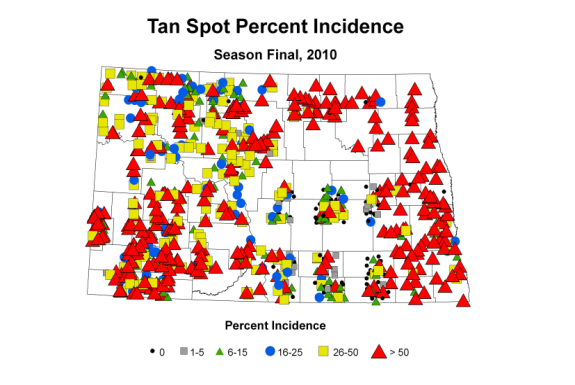 Early season 
tan spot
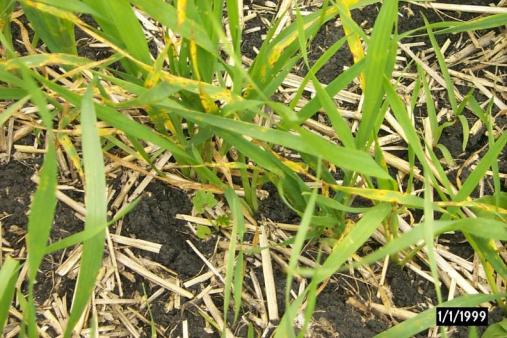 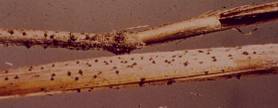 Overwintering Fruiting Bodies on Wheat Straw
Bacterial Leaf Streak
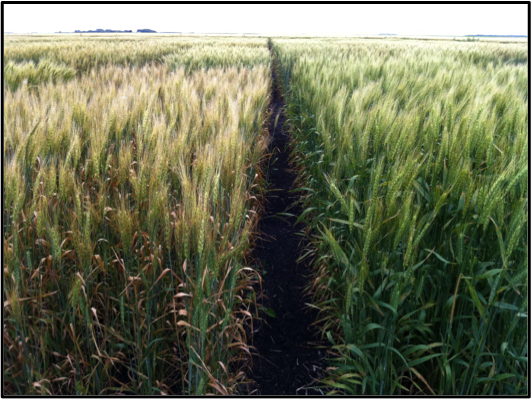 No control options, but there are differences among variety responses
Good data in 2011, 1st complete set of ratings presented
Crop Sequence Effects in Phase II Experiment
Units are percent 
increase or decrease 
in seed yield of 
expected crop 
caused by preceding 
residue crop.
Residue (left side) and expected (top) crops are listed in order of increasing average water use.
Crop Sequence Effects in Phase III Experiment
Units are percent 
increase or decrease 
in seed yield of 
expected crop 
caused by preceding 
residue crop.
Residue (left side) and expected (top) crops are listed in order of increasing 
average water use.
Conclusions
ND is a key agricultural state
Land is mostly devoted to agriculture
Cropping is more important than animal production
ND leads in production of many commodities
Diversity of crops provides interesting challenges and opportunities
Short growing season and uncertainly of rainfall (western) are the main constraints